NIV Fundamentals
AILA Texas Chapter
Spring Conference 2014
Christin Faykus, Houston, Texas
Paul Rynerson, Dallas, Texas
The Framework for NIVs
Petition-Based NIVs
H-1B, L, O, P, R
File petition with USCIS
Upon approval of petition, apply for visa at U.S. Consulate (if outside U.S. or change of status not possible)
Non Petition-Based NIVs
TN, E, F, J
Skip the line and go straight to the U.S. Consulate to apply for visa
Petition-Based Classifications
H-1B Specialty OccupationsBasics
Specialty occupations require theoretical and practical application of a body of specialized knowledge and attainment of a bachelor’s degree in the specific specialty normally required.  INA §214(i)(1); 8 CFR §214.2(h)(4)

Position must require a Bachelor’s degree or the equivalent in a specific specialty; Beneficiary must have the Bachelor’s degree or equivalent experience, training, and/or education (3 years of work = 1 year university)

Beneficiary must hold license if licensure required for occupation 

Annual numerical limits:
65,000 per FY for regular cap
20,000 per FY for Master’s cap (Beneficiary must have U.S. Master’s degree)

If subject to quota, file on April 1st for start on October 1st 

H-1B petitions not subject to the cap:
Institutions of higher education and non-profits associated
Extensions
Petitions filed for change of employer (where initial employer counted v. cap)

Spouses cannot work
H-1B Specialty OccupationsProcedureStage 1: DOL			Stage 2: USCIS
Verify employer’s FEIN if not already in iCert (send proof of FEIN to lca.chicago@dol.gov)

Employer posts notice of filing LCA (leave up for 10 consecutive days at worksite(s))

File LCA with DOL electronically upon employer’s confirmation of posting notice

LCA certified by DOL in ~7 (business) days
File H-1B petition with USCIS

Upon approval, beneficiary may apply for visa at U.S. Consulate abroad (if required).  Check with particular U.S. Consulate re: earliest date to apply for H-1B visa before petition becomes valid October 1st.
H-1B Specialty OccupationsEmployer Obligations
Attestations on LCA – 20 CFR §655.730:
Employer will pay higher of actual or prevailing wage
Employer will provide working conditions that will not adversely affect the working conditions of U.S. workers similarly employed
No strike or lockout
Notice of LCA filing provided at worksite(s)

Public Access File – 20 CFR §655.760: must be maintained at principal place of business or at the place of employment, for 1 year from date on which worker employed under LCA, or 1 year from date LCA expired or was withdrawn

Return transportation costs of H-1B worker – 8 CFR §214.2(h)(4)(iii)(E):  employer liable for reasonable costs of return transportation of the worker abroad if the alien is dismissed by the employer prior to end of authorized admission.

Notify USCIS of termination of employment- 20 CFR §655.731(c) – to comply with regulations and ensure employer not liable for back wages
H-1B Specialty OccupationsTime Limitations
Initial petition valid for up to 3 years (but may not exceed validity of LCA)

H-1B workers limited to 6 years in H-1B status (time spent in L-1 status also counts towards the 6 years)

Exceptions to 6 year limit:
H-1B workers who reside less than 6 mos/year in U.S., seasonal or intermittent employees
H-1B who remains outside U.S. for one year may begin the 6 year period anew (but subject to cap)

Extensions beyond 6 year limit for H-1B workers that have reached certain stages in the lawful permanent residence process (per AC21):
In 3 year increments if I-140 is approved, but no immigrant visa available
In 1 year increments if labor certification application or I-140 filed at least 365 days prior to reaching 6 year limit
H-1B Specialty Occupations Portability
H-1B worker may accept employment with another employer upon the filing of an H-1B petition by the new employer, so long as:
H-1B worker maintaining valid H-1B status
No unauthorized employment prior to the new employer’s filing

Petition filed by new employer not subject to cap if initial petition filed on behalf of worker was subject to cap

File H-1B transfer petition with recent paystubs to show beneficiary is maintaining H-1B status/no unauthorized employment prior to filing
H-1B Specialty OccupationsLandmines
Heavy scrutiny of petitions filed for H-1B workers placed at third party worksites - Neufeld memo January 8, 2010, AILA Infonet Doc. No. 10011363

To show petitioner maintains right to control H-1B worker at third party worksite:
Discuss provision of benefits to worker, confirm company claims beneficiary as employee for tax purposes, explain how beneficiary will be used in-house by petitioner
Provide copies of:  employee handbook, performance reviews, end client letter, contract/Master Services Agreement, organizational chart, timesheets

USCIS may limit validity of H-1B petition for person working at third party site to end date of Master Service Agreement/Work Order (less than 3 years)
L-1 Intracompany TransfereesBasics
Intracompany transferee = 
Worked in managerial, executive, or specialized knowledge capacity for company related to U.S. petitioner

For 1 continuous year within 3 years preceding application for admission to U.S. in (any) nonimmigrant status 
Time spent in U.S. not interruptive of 1 year of continuous employment abroad, but such periods not counted toward fulfillment of the 1 year requirement.  QUALIFYING EMPLOYMENT MUST TAKE PLACE OUTSIDE  U.S.

Will be employed in managerial, executive, or specialized knowledge capacity for petitioner

Qualifying organization is doing business in U.S. and at least one other country

Spouses can work with employment authorization document
L-1 Intracompany TransfereesQualifying Relationships
Parent
Branch 
Subsidiary
Not all subsidiaries are wholly owned by a parent. Entity may qualify as subsidiary if less than 50% owned by parent but in fact controlled by parent
Affiliate

8 CFR §214.2(l)(1)(ii)(I) – (L)
L-1 Intracompany TransfereesL-1A Managers and Executives
Managerial – 8 CFR §214.2(l)(1)(ii)(B) - assignment in which employee primarily
Manages organization, or a function of the organization;
Supervises and controls the work of other supervisory, professional, or managerial employees, or manages essential function;
Has authority to hire and fire or recommend those as well as other personnel actions if other employees supervised; if not other employees supervised, functions at a senior level; and 
Exercises discretion over the day-to-day operations of the activity or function 

Executive – 8 CFR §214.2(l)(1)(ii)(C) - assignment in which employee primarily
Directs management of the organization, component, or function;
Establishes goals and policies or the organization, component, or function;
Exercises wide latitude in discretionary decision making; and
Receives only general supervision or direction from higher level executives, board, or stockholders

Key word = PRIMARILY

Can qualify as “functional manager” without directly supervising employees!
L-1 Intracompany Transferees L-1B Specialized Knowledge Workers
Specialized knowledge – 8 CFR §214.2(l)(1)(ii)(D)
Special knowledge of petitioner’s product, service, research, equipment, techniques, management, or other interests and its application in international markets   OR
Advanced knowledge or expertise in the organization’s processes and procedures
(HUH?)

Specialized knowledge clarified in:
Puleo Memo, March 9, 1994, AILA InfoNet Doc. No. 01052171
Ohata Memo, December 20, 2002, AILA InfoNet Doc. No. 03020548
L-1B Specialized Knowledge Standards Based on Puleo/Ohata Memos
Possesses knowledge that is valuable to employer’s competitiveness in market place
Is qualified to contribute to U.S. employer’s knowledge of foreign operating conditions
Has been utilized abroad in significant assignments enhancing employer’s productivity, competitiveness, image
Possesses knowledge gained only through prior experience with employer
Possesses knowledge of product/process which cannot be easily transferred
Specialized knowledge of company product must be noteworthy or uncommon
Specialized knowledge need not be proprietary
Specialized knowledge need not be narrowly held throughout the company
There is no test of the U.S. labor market for L-1Bs!!
L-1 Intracompany Transferees “New Office” Petitions
New office – 8 CFR §214.2(l)(1)(F) – organization that has been doing business in U.S. for less than one year

Must submit evidence required by 8 CFR §214.2(l)(3)(v) and 214.2(l)(3)(vi):
Sufficient physical premises to house office have been secured
Financial ability of petitioner to remunerate beneficiary
Proposed nature of office describing the scope of the entity, its organizational structure, and its financial goals

Key to new office L-1 petitions = 
Detailed and viable business plan with financial projections
Demonstrating outsourcing of admin/non-managerial tasks or performance of such tasks by other employees for new office L-1As
L-1 Intracompany Transferees       Time Limitations
Initial petition valid for up to 3 years 
Except for “new office” petitions – only valid for up to 1 year

L-1A workers limited to 7 years

L-1B workers limited to 5 years

Time spent in H-1B status also counts towards the 5/7 year limit

Unlike H-1Bs, no extension beyond 5/7 year limit under AC21
L-1 Intracompany Transferees Landmines
Requests for evidence of petitioner’s direction and control of workers assigned to premises other than petitioner’s

Inflated standard applied for L-1B “specialized knowledge”

New office/small company L-1A petitions: USCIS often concludes beneficiary is not primarily engaged in managerial duties because no one to relieve him from administrative/non-qualifying tasks
See L-1A new office RFE templates: AILA Infonet Doc 12040457, 12010573, 12010571

Requests for evidence for L-1A petitions filed on behalf of “functional managers” not supervising other employees
Give USCIS metrics associated with the function managed to show essentiality to employer’s business (e.g., function managed generates X% of revenues for company, etc.)
Give USCIS graphics showing how function is managed (e.g., org chart demonstrating functional manager liaises with other managers or high-level personnel within client organizations to accomplish tasks.  Show worker functions at senior level)
O-1 Aliens of Extraordinary Ability/ Extraordinary Achievement
O-1A: Extraordinary ability in the sciences, arts, education, business, or athletics
For the small percentage who have arisen to the very top of the field of endeavor/sustained national or international acclaim.  8 CFR §214.2(o)(3)(iii) [in sciences, education, business, athletics]
Prominent in his or her field of endeavor/degree of skill substantially above that ordinarily encountered. 8 CFR §214.2(o)(3)(iv) [in the arts]

O-1B: Extraordinary achievement in motion picture or television industry
Very high level of accomplishment in the motion picture or tv industry evidenced by a degree of skill and recognition significantly above that ordinarily encountered.  8 CFR §214.2(o)(3)(ii)

O-2: For person accompanying and assisting O-1 artist or athlete for a specific event or events. 

O-1s cannot petition for themselves, but can use agent in U.S.

Consultation with labor or peer group usually required – 8 CFR §214.2(o)(5) but note that peer group could include a person or persons with expertise in the field.

Initial petition valid for up to 3 years; extensions in 1 year increments; no limit on stay

Spouses not authorized to work
P  Visa Athletes, Entertainers, ArtistsP-1 Basics
P-1:  Person coming to the U.S. to perform services as an internationally recognized athlete, individually or as part of a group or team - 8 CFR §214.2(p)(4)(ii), or as a member of an internationally recognized entertainment group - 8 CFR §214.2(p)(4)(iii)

Individual coming temporarily to the U.S.:
To perform at a specific athletic competition, or
To perform with an entertainment group

Sustained and substantial relationship with the group (ordinarily for at least 1 year)

Functions integral to the performance of the group

A consultation with a labor organization required

Must be coming to the U.S. to perform services which require an internationally recognized athlete/team/entertainment group

Petition filed by a U.S. employer or sponsoring organization, a foreign employer with a U.S. presence, or an established U.S. agent
P Visa Athletes, Entertainers, ArtistsP-2 Basics
P-2: Artist or entertainer coming to perform under a reciprocal exchange program - 8 CFR §214.2(p)(5)(i)

Coming temporarily to the U.S. to:
Perform as an artist or entertainer individually or as part of a group, or
Perform as an integral part of the performance of such a group, and
Seeks to perform under a reciprocal exchange program between a U.S. organization and a foreign organization which provides for the temporary exchange of artists and entertainers

Filed by the U.S. labor organization which negotiated the reciprocal exchange agreement, the sponsoring organization, or an employer in the U.S.
P Visa Athletes, Entertainers, ArtistsP-3 Basics
P-3: Individual coming to perform, teach or coach under a program that is culturally unique - 8 CFR §214.2(p)(6)(i)

Applies to an individual coming temporarily to the U.S.:
Individually, as part of a group, or as an integral part of the performance of the group
To perform, teach, or coach under a commercial or noncommercial program that is culturally unique

Filed by the sponsoring organization or an employer in the U.S.

Spouses of P-1, P-2, P-3 not authorized to work
Non Petition-Based Classifications
TN Professionals
Mexican and Canadian citizens may enter the U.S. under the North American Free Trade Agreement (NAFTA)
NAFTA provides a specific list of qualifying professions and education/experience requirements
Canadians can apply for the TN at the border (PP petitions with USCIS can avoid unpredictability of CBP determinations)
Mexicans must apply for a TN visa at an Embassy
Can file with USCIS if in the United States
Issued in 3-year increments and can be extended indefinitely so long as temporary intent, note limitations of visa reciprocity (Mexico TN visa 12 months)
Spouses may NOT work
Most require at least a full 4 year Bachelor’s degree and an employer sponsor
TN Job List
NAFTA list: http://canada.usembassy.gov/visas/doing-business-in-america/professions-covered-by-nafta.html 

Includes professions such as:
Accountant;
Architect;
Computer Systems Analyst;
Economist;
Engineer;
Graphic Designer; 
Industrial Designer;
Lawyer;
Management Consultant;
Scientific Technician; and
Technical Publications Writer.
TN Landmines
Temporary intent = challenges to pursuing a green card
Difficulties at specific ports of entry
Difficulties with specific jobs:
Engineer
“Engineering” in degree field? 
Not just a Programmer 
Computer Systems Analyst
Don’t  confuse with Software Engineers
Economist
Not just a financial guy
Management Consultant
Independent contractor or 
an employee of a consulting firm under contract to a U.S. entity
Scientific Technician
Must be providing support to professional in a defined list of scientific fields
No degree requirement
E-1/E-2 Treaty Status
Available by definition of treaties between the United States and Employer’s country of nationality
List of countries with qualifying treaties: http://travel.state.gov/content/visas/english/fees/treaty.html
Enterprise must have the nationality of the treaty country
Nationals of the treaty country must own at least 50% of the enterprise
If publicly traded, the enterprise's nationality is presumed to be that of the stock exchange where the stock is traded
Employees of Treaty Trader or Treaty Investor
Employed in a supervisory or executive capacity or possesses special qualifications that make their services essential to the efficient operation of the enterprise
Applicant must be a citizen of the treaty country
Procedure for Obtaining E-1/E-2 Status
If Applicant physically outside the United States, Employee must apply for visa abroad (cannot file Form I-129 with USCIS)
If Applicant is in the United States in a lawful nonimmigrant status, Employer may file Form I-129 requesting a change of status with USCIS
Period of Admission
Two year admission and extensions
Two years upon re-entry
Spouses are eligible to work with an Employment Authorization Document
E-1 Treaty Trader
Trade Means the International Exchange of Items of Trade between the United States and the Treaty Country, including but not limited to: 
Goods,
Services,
International Banking,
Transportation, and/or
Technology
There Must Be Substantial Trade that Principally Takes Place between the United States and the Treaty Country
Substantial Trade
There must be an amount of trade sufficient to ensure a continuous flow of international trade between the United States and the treaty country
Cannot be based on a single transaction
Volume of trades given more weight than value of trades
Principal Trade
More than 50% of the international trade involved must be between the United States and the treaty country
Domestic trade not counted in more than 50% calculation
E-2 Treaty Investor
The investor, either a person, partnership, or corporate entity, must have the citizenship of the treaty country
If a business, at least 50% of the business must be owned by persons with the treaty country’s nationality
Investment
Must be substantial, with investment funds or assets committed and irrevocable
Must be sufficient to ensure the successful operation of the enterprise
Must be a real operating enterprise or an active commercial or entrepreneurial undertaking
A paper organization, speculative, or idle investment does not qualify
Uncommitted funds in a bank account or similar security are not considered an investment
Must be at risk in the commercial sense
Enterprise must generate significantly more income than just to provide a living to visa holder and family, or it must create economic opportunities in the U.S.
If applicant is the principal investor, must be coming to the United States to develop and direct the enterprise
If applicant  is not the principal investor, they must be considered an essential employee or employed in a supervisory or executive capacity
E-3 Specialty Occupations
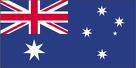 Citizens of Australia
Application can be made directly at a U.S. Consulate
Entering United States to work in “specialty occupation”
Must possess bachelor’s degree (or equivalent) or higher in relevant field
Wage and attestation requirements like H-1B, specifically requires an LCA
Admitted for two year period
Can be extended indefinitely so long as temporary intent
10,500 annual quota (historically not met)
Spouses are eligible to work with an Employment Authorization Document
F-1 Student Visa
Requirements
Applicant seeks to enter the United States as a student for the purpose of pursuing a course of study at an established institution of learning
Must be proficient in English or receive training to become proficient
Must have sufficient financial support
Must possess temporary intent

School will track relevant data in the Student and Exchange Visitor Information Service (SEVIS) system
SEVIS maintained by Designated School Official (DSO)
Generates Forms I-20 that serve as documentation of status

Period of Admission is through the completion of the educational program
Expiration Date on I-94 indicates Duration of Status (D/S)
F-1 Employment Authorization
20 hours a week of On Campus Employment

Curricular Practical Training (CPT) occurs while still in school – work is authorized by the DSO on Form I-20
Ineligible for Optional Practical Training if more than 12 months of CPT
No EAD Card

Optional Practical Training (OPT) occurs upon graduation – requires a USCIS-issued Employment Authorization Document
OPT Valid for a 12 month period (extensions may be available)
Can be automatically extended until H-1B status begins (“cap-gap”)
Must apply for an EAD card
J-1 Exchange Visitor
Internship Program
Requirements:
Applicant is currently enrolled at a post-secondary institution outside the United States; or
Applicant graduated within the past 12 months from a post-secondary institution outside the United States
Program can be up to 12 months in length

Trainee Program
Requirements:
Applicant who has a degree from a foreign post-secondary institution and one year of prior related work experience in their occupational field outside the United States; or 
Five years of work experience outside the United States in their occupational field
Program can generally be up to 18 months in length

Two-Year Foreign Residence Requirement INA 212(e)
Certain J-1 participants are required to return to their home country or country of last residence for a period of two years
Ineligible to apply for an immigrant visa, adjustment of status, or change of status until requirement is satisfied or waived